Peter’s Chairby Ezra Jack Keats
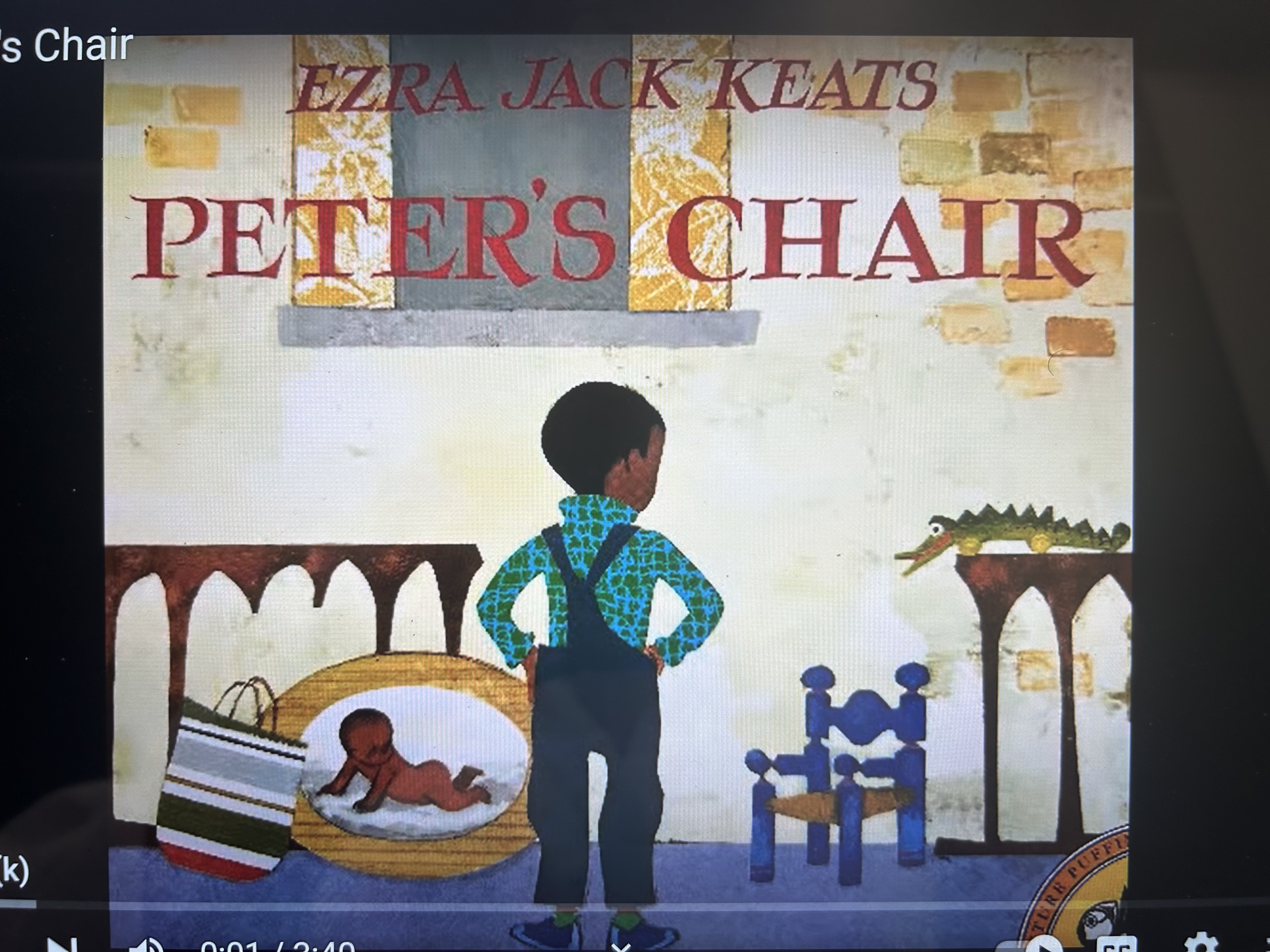 Unit 1
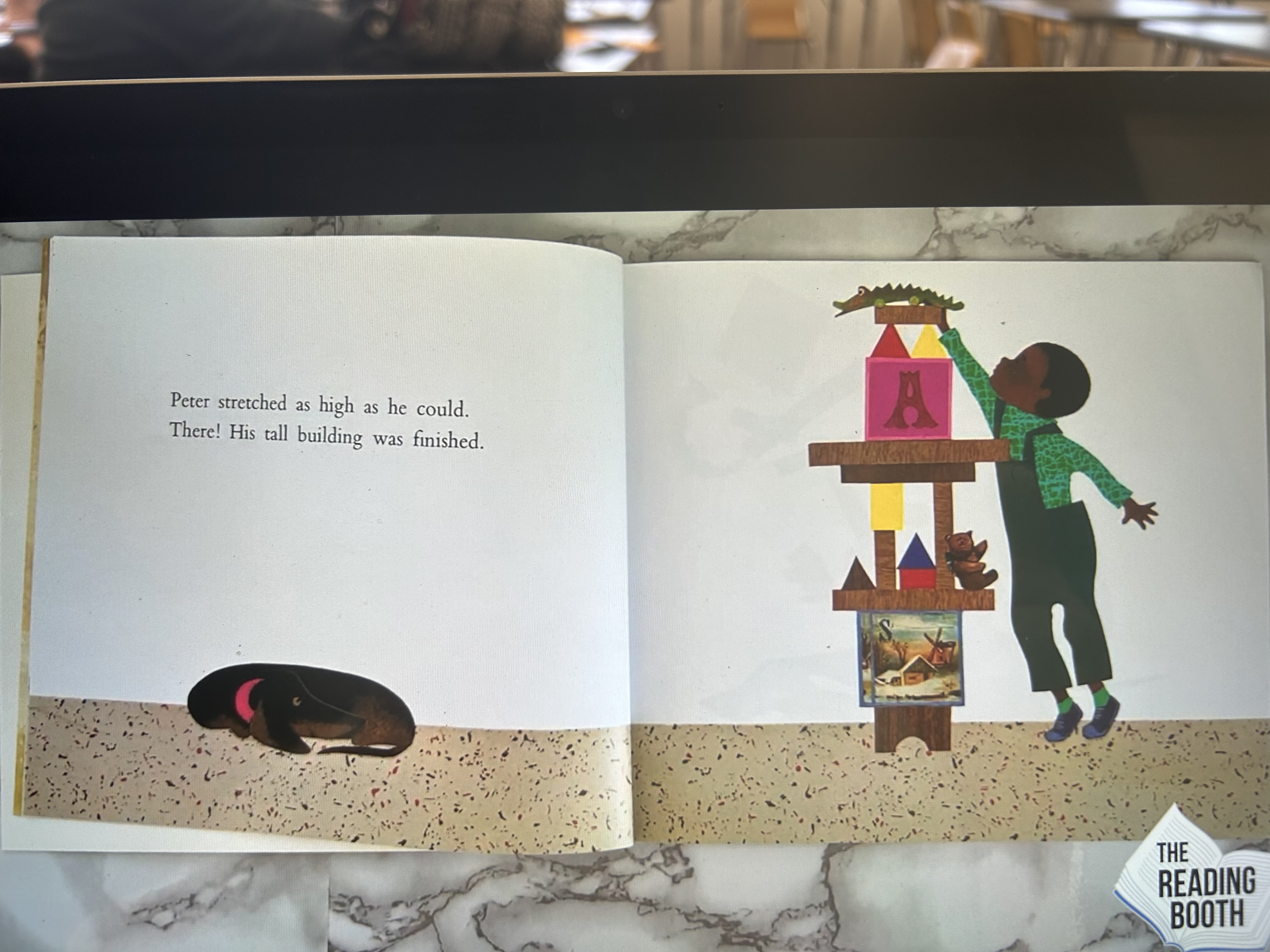 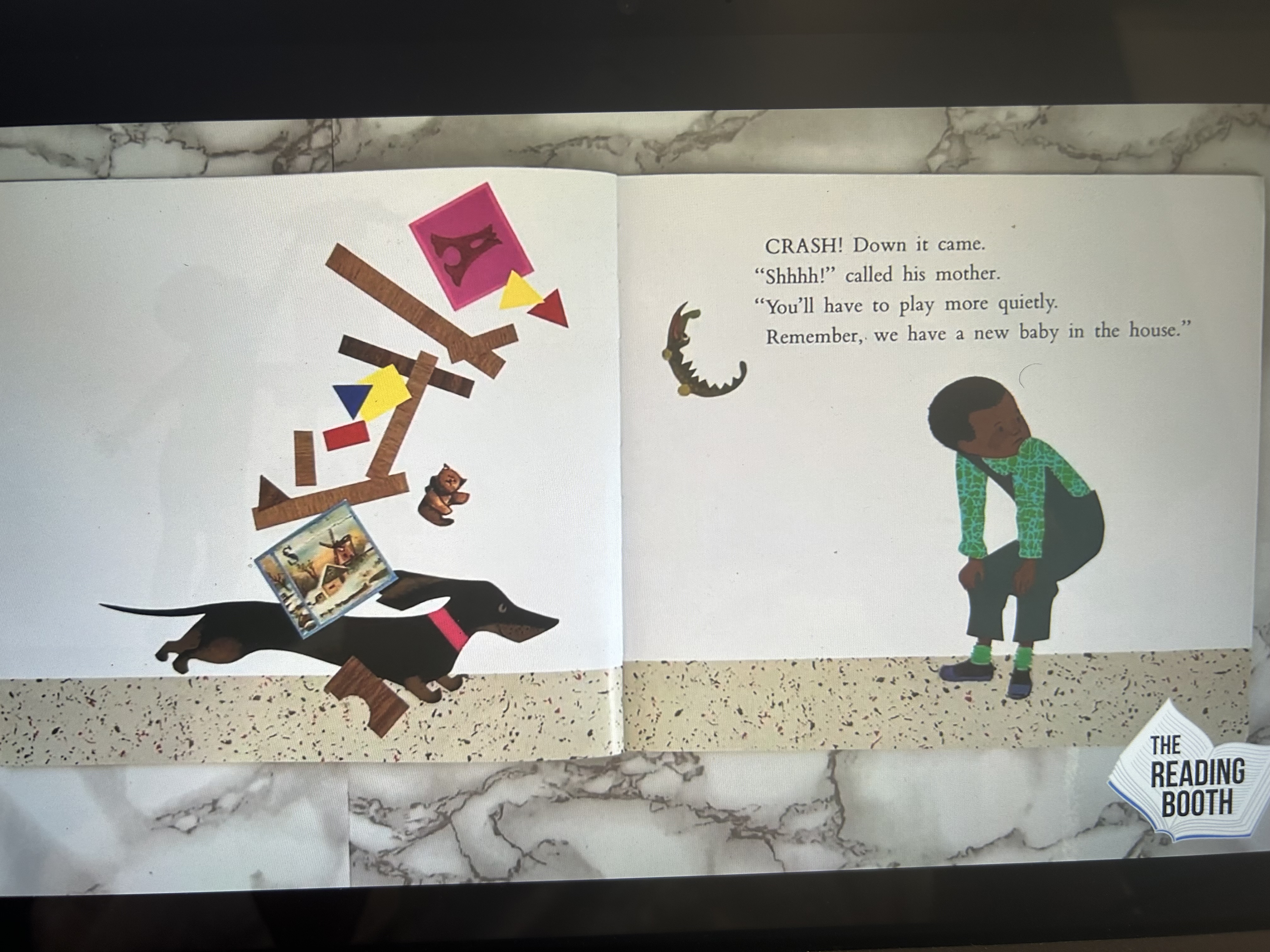 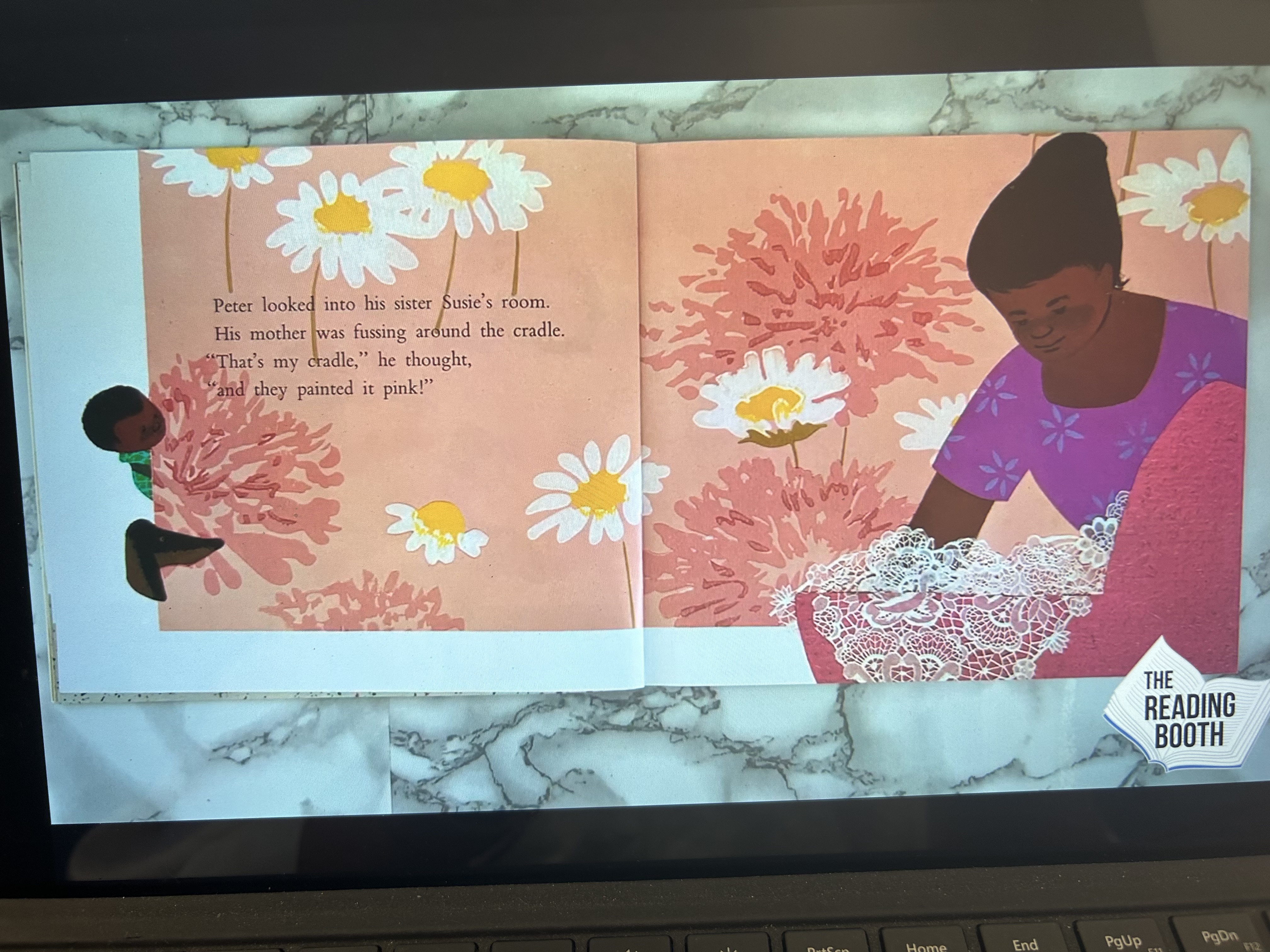 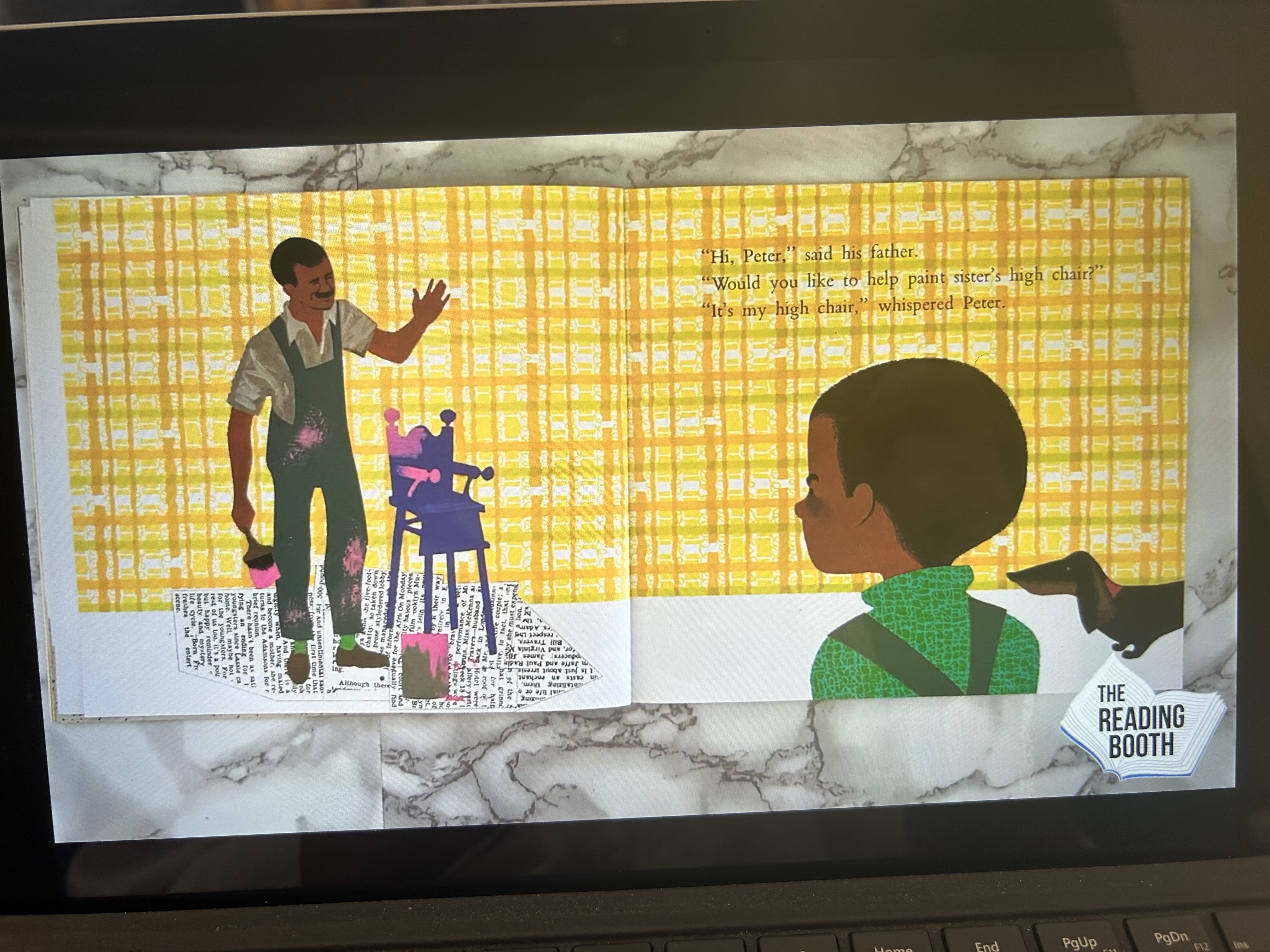 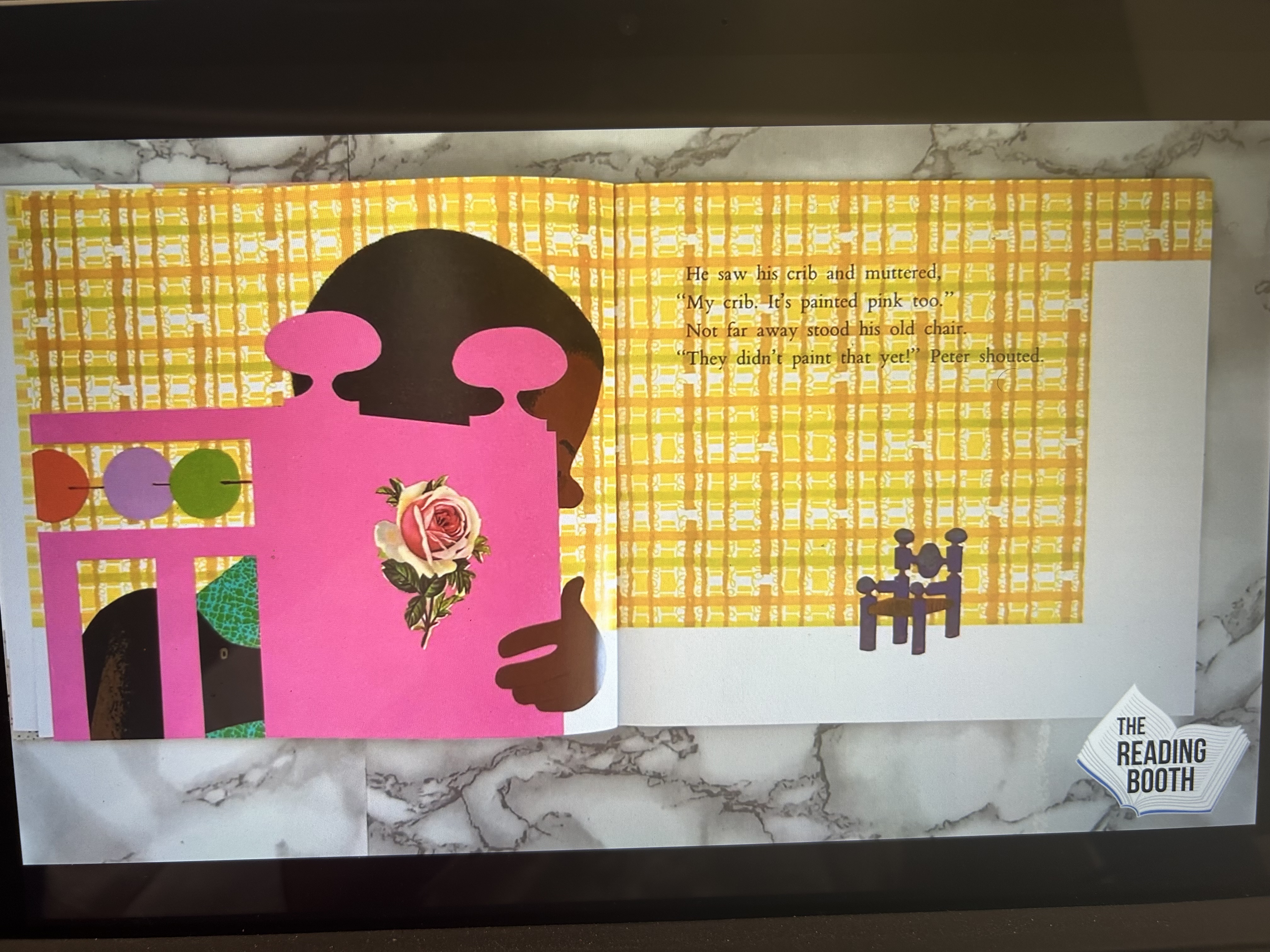 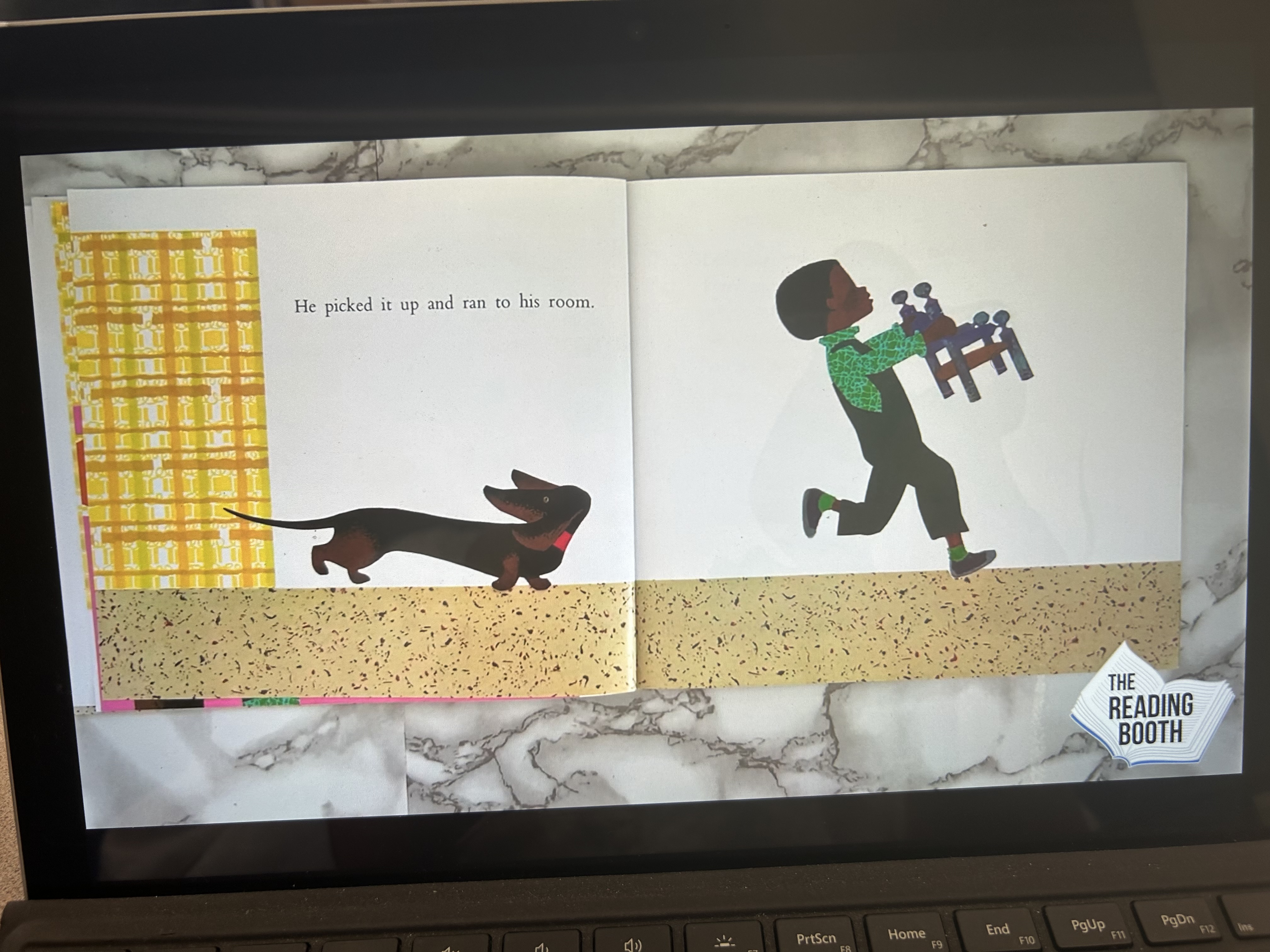 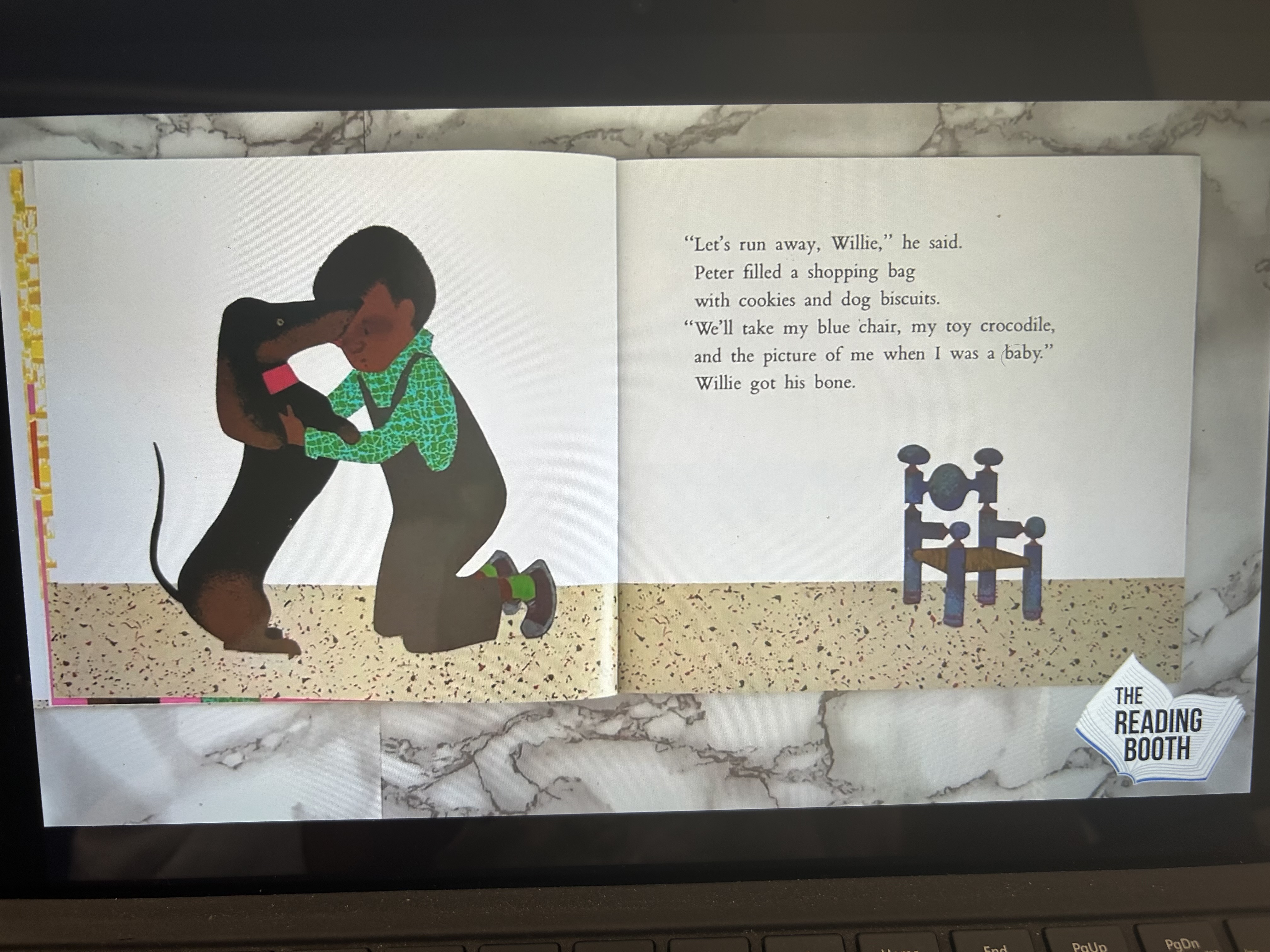 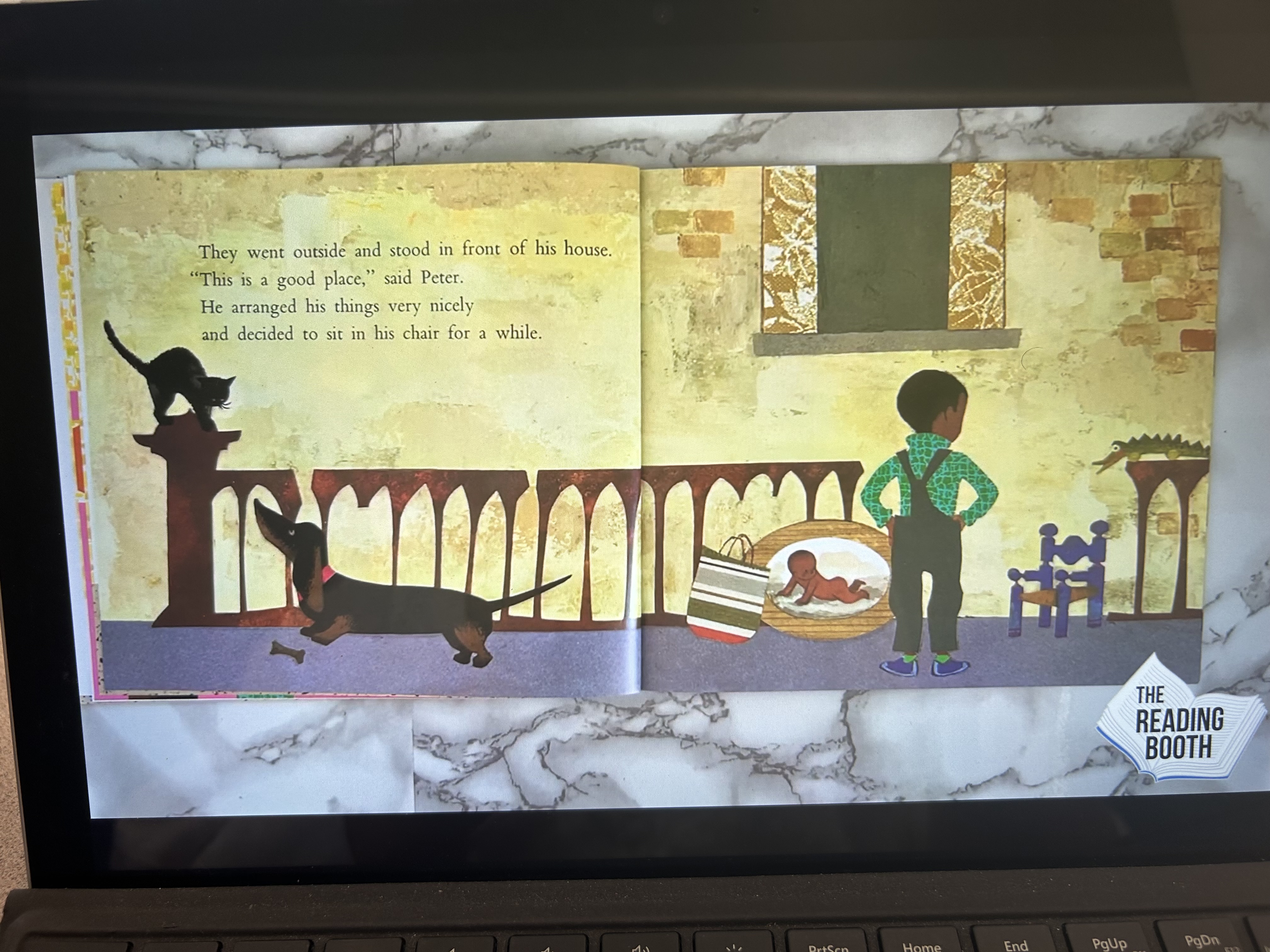 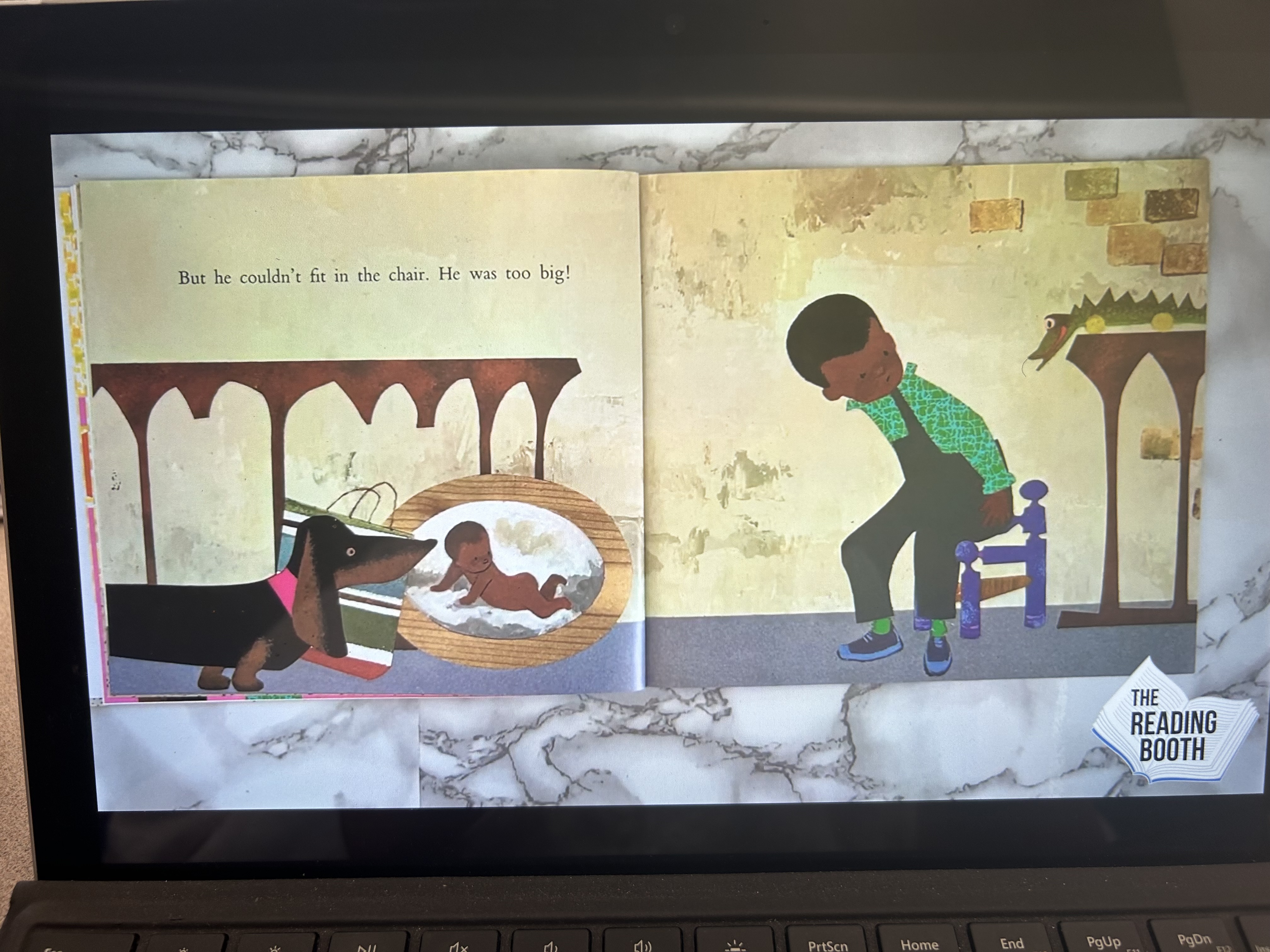 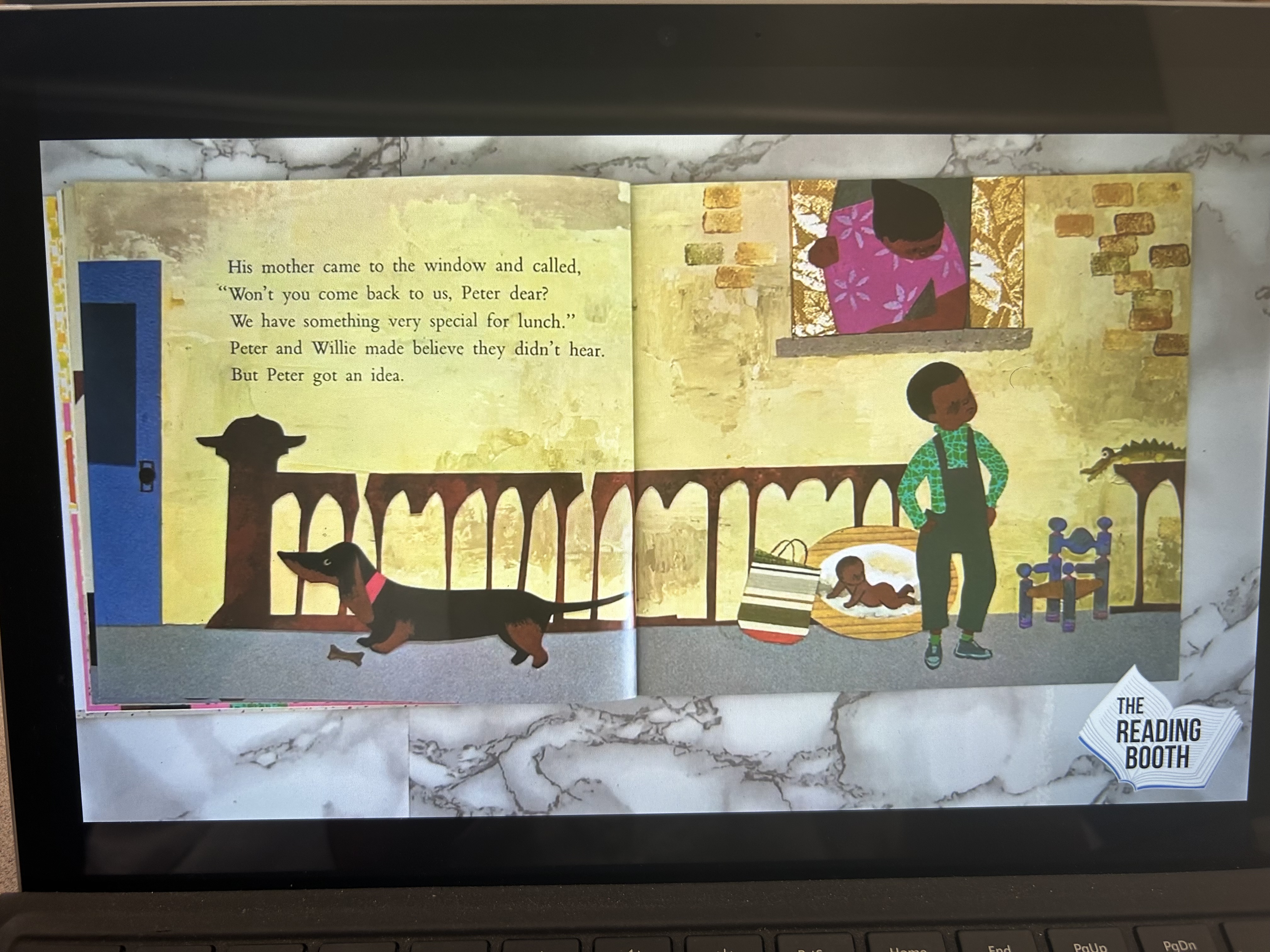 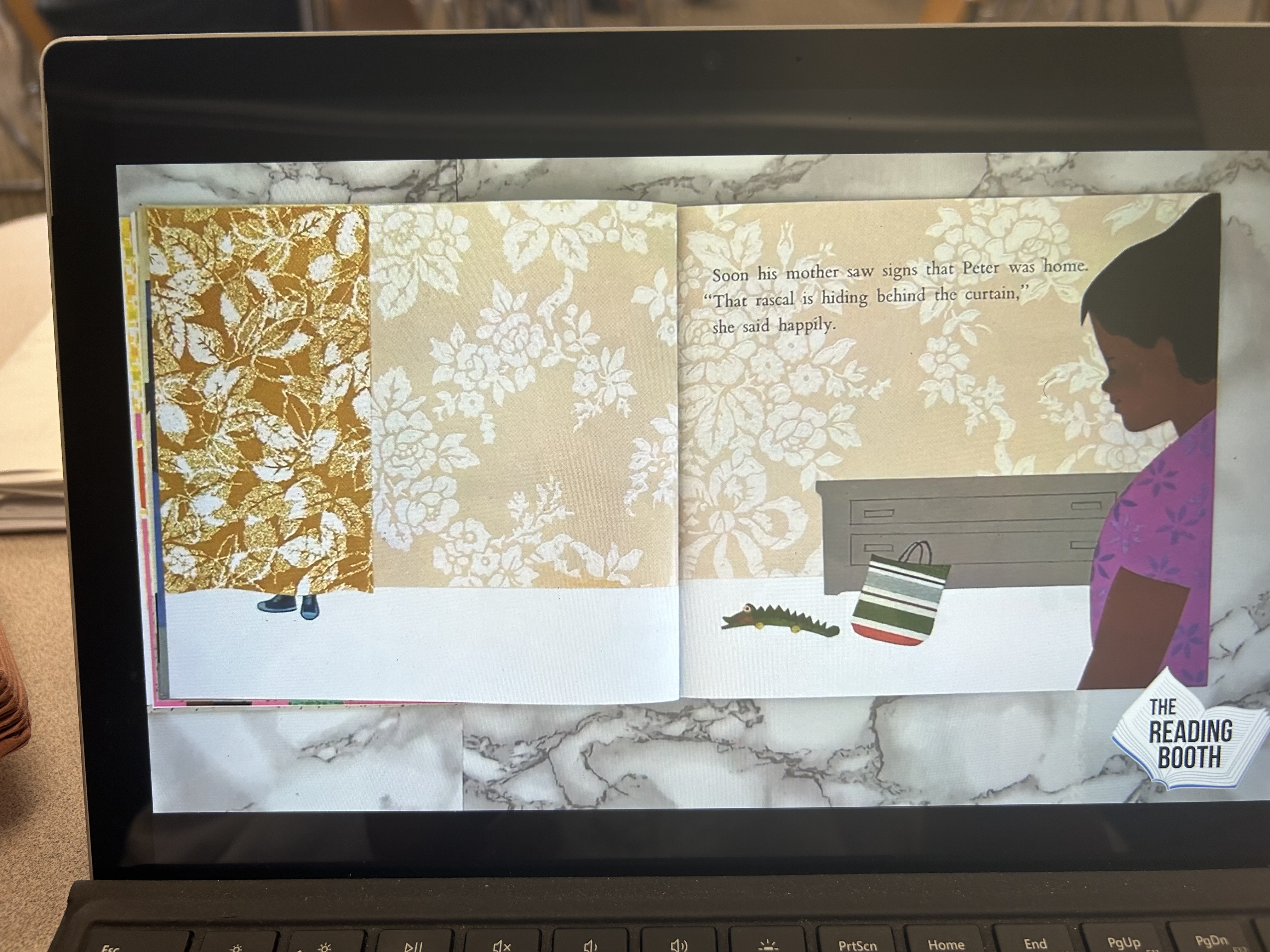 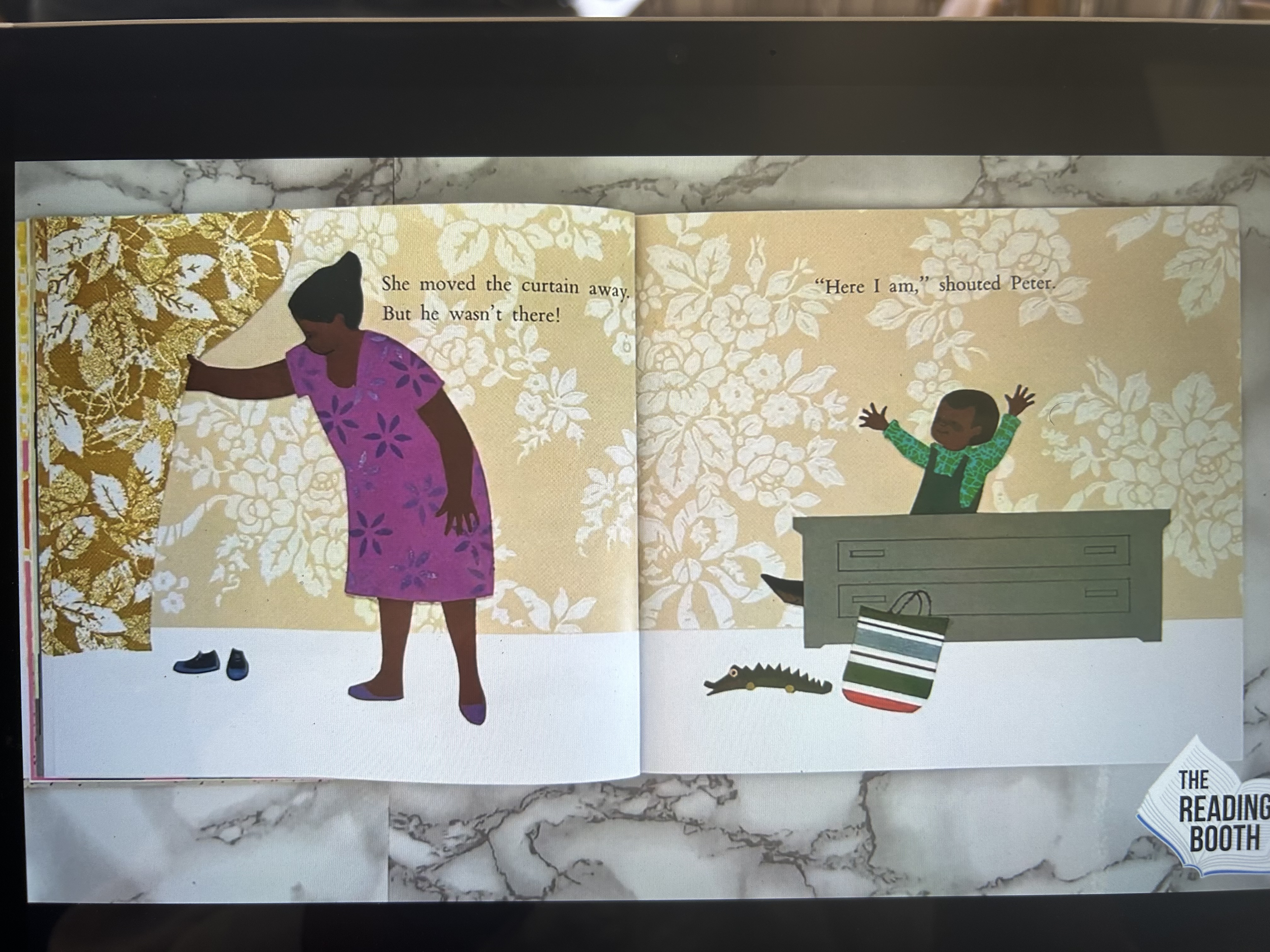 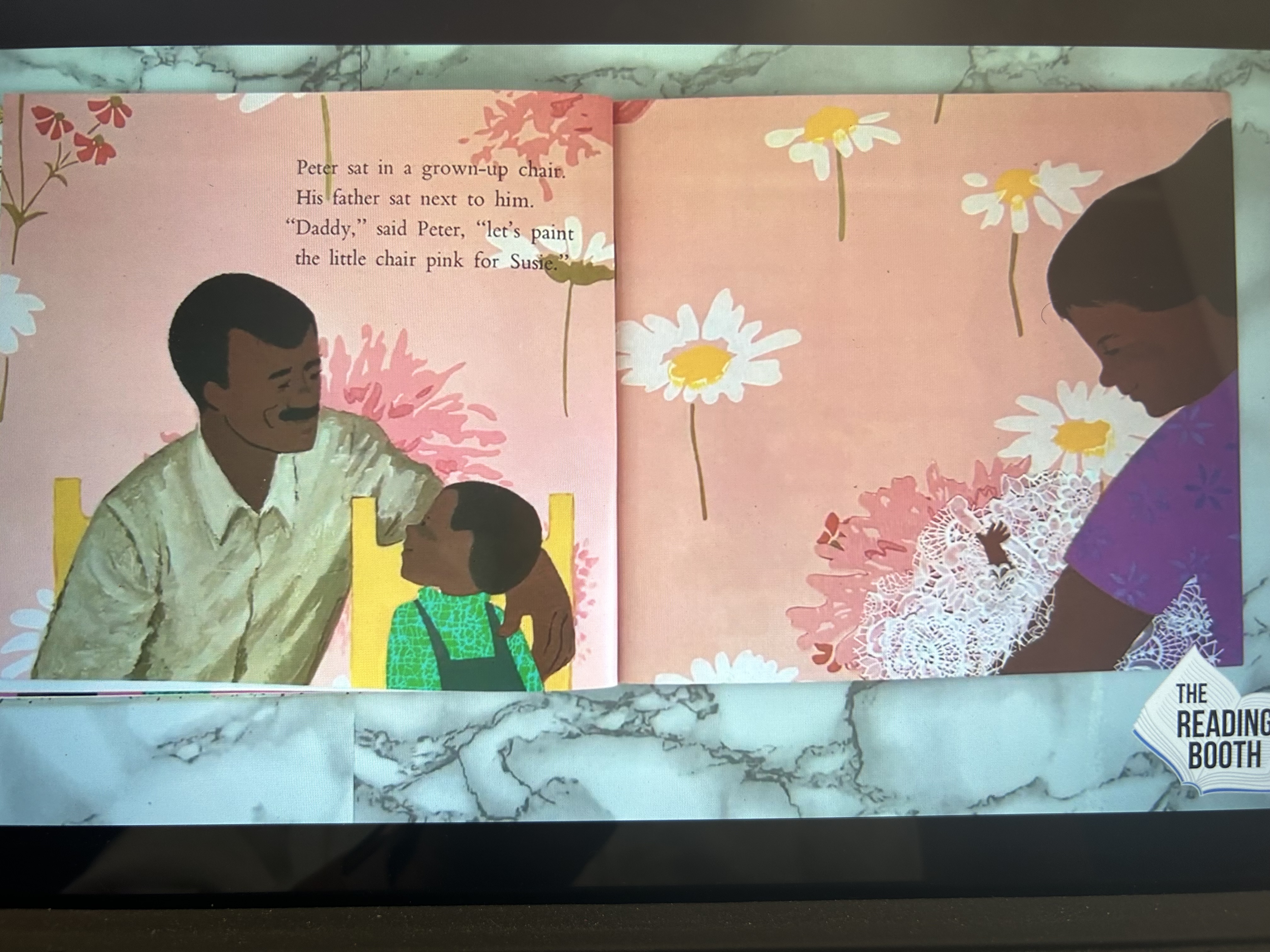 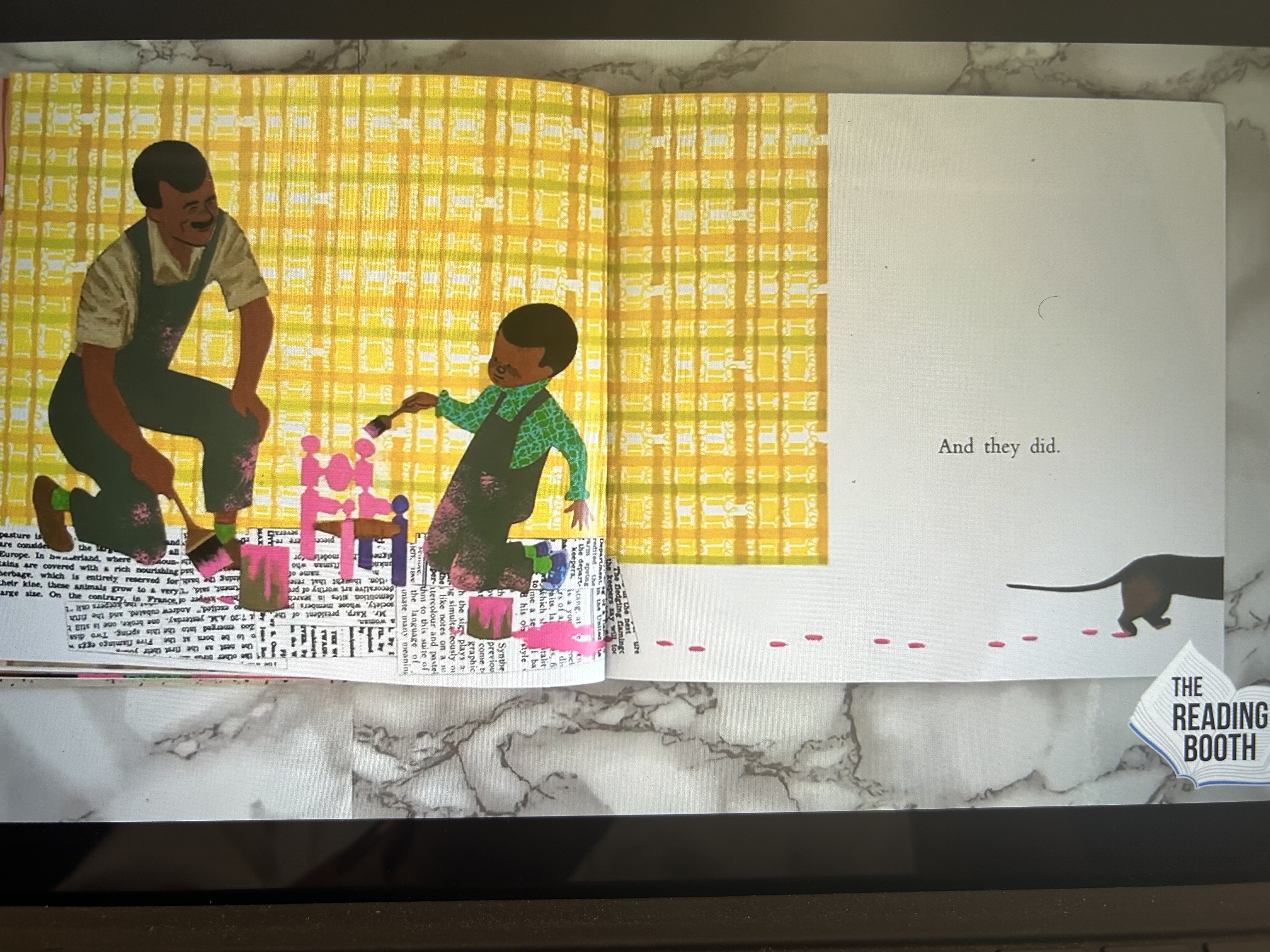